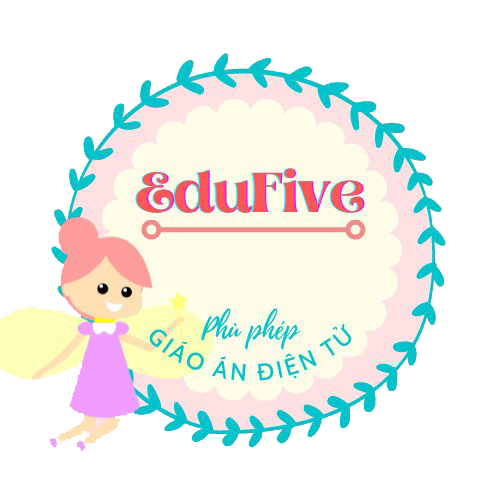 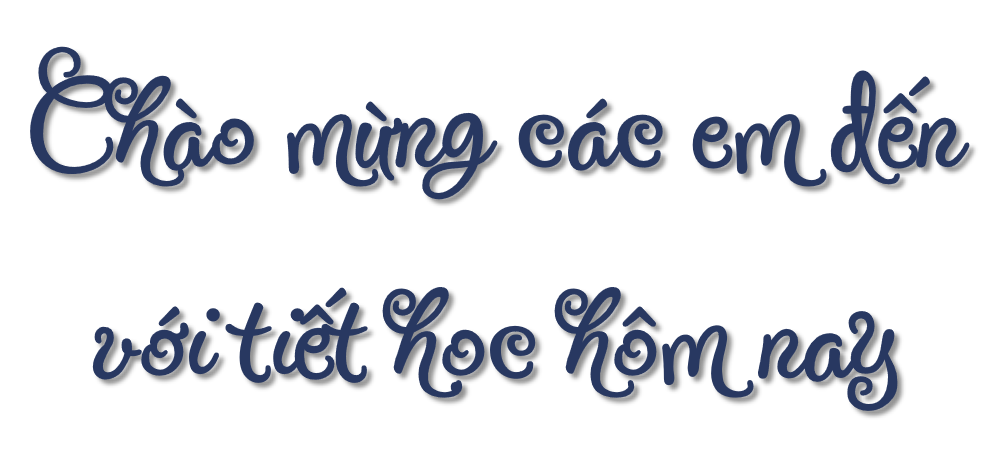 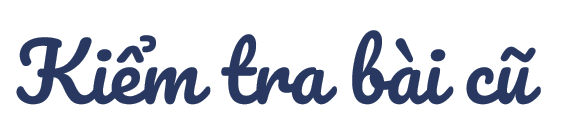 Ngoài than đá, dầu mỏ, khí tự nhiên,... con người đã khai thác và sử dụng nguồn năng lượng nào?
Em và gia đình đã làm gì để tránh lãng phí chất đốt?
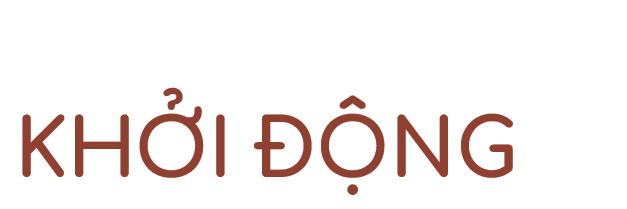